Λειτουργική Ανάλυση Κυκλικών Κόμβων
Η απόφαση υλοποίησης ενός κυκλικού κόμβου πρέπει να συνοδεύεται από λεπτομερή εκτίμηση της αναμενόμενης απόδοσής του σε επίπεδο λειτουργίας. Δηλαδή απαιτείται η εκτίμηση του Επιπέδου Εξυπηρέτησης στο έτος σχεδιασμού (συνήθως το 20ο έτος από την έναρξη λειτουργίας του κόμβου). 
Αυτό βέβαια δεν αναιρεί την υποχρέωση παρακολούθησης ανά τακτά χρονικά διαστήματα ώστε να αξιολογείται ενδεχόμενη αναγκαιότητα πρόσθετων παρεμβάσεων.
Η εκτίμηση του Επιπέδου Εξυπηρέτησης για το έτος σχεδιασμού του κυκλικού κόμβου προϋποθέτει τον προσδιορισμό των εκτιμώμενων φόρτων και επιπλέον για κάθε πρόσβαση του κόμβου τα εξής μεγέθη:
χωρητικότητα εισόδου η οποία εξαρτάται από
τη γεωμετρία κόμβου
το μέγεθος των διασταυρούμενων φόρτων εντός του δακτυλίου
το χωρικό διαχωρισμό των οχημάτων
λόγος εξυπηρετούμενου φόρτου προς χωρητικότητα όπου
γενικά δεν πρέπει είναι μεγαλύτερος του 0.85
μεγέθη μεγαλύτερα του 0.85 είναι αποδεκτά σε ειδικές περιπτώσεις (πχ. σε περιοχές χωροθέτησης κόμβων σε μικρές αποστάσεις) 
μέση καθυστέρηση
επίπεδο εξυπηρέτησης
μήκος ουράς για το 95% των περιπτώσεων
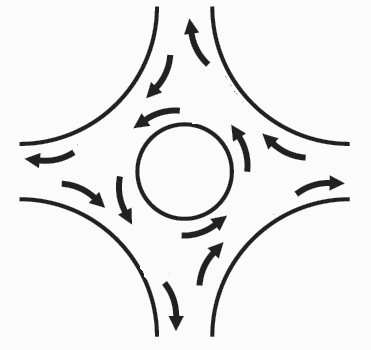 1
Συλλογή Δεδομένων
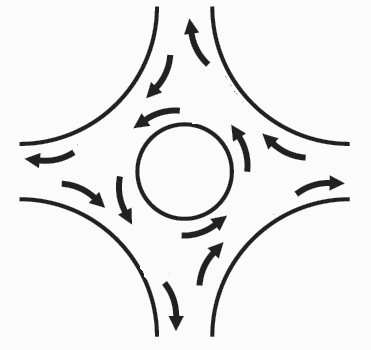 Φόρτοι Στρεφουσών Κινήσεων               ανά Κλάδο Πρόσβασης
μετατροπή σε ισοδύναμους ρυθμούς ροής             με βάση ΣΩΑ
μετατροπή σε ΜΕΑ, ανάλογα                                         με το ποσοστό κίνησης βαρέων οχημάτων
2
Φόρτοι Στρεφουσών Κινήσεων               ανά Κλάδο Πρόσβασης              (1/2)
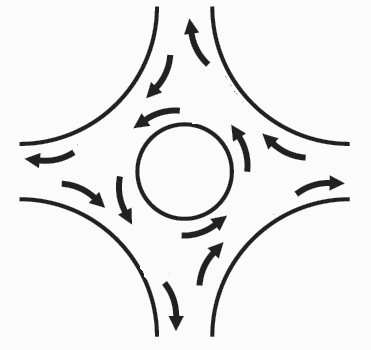 μετατροπή σε ισοδύναμους ρυθμούς ροής             με βάση ΣΩΑ
όπου:
Vj : μετρούμενος φόρτος (οχ/h)
Vi : ωριαίος φόρτος (οχ/h)
ΣΩΑ : Συντελεστής Ωριαίας Αιχμής
3
Φόρτοι Στρεφουσών Κινήσεων               ανά Κλάδο Πρόσβασης              (2/2)
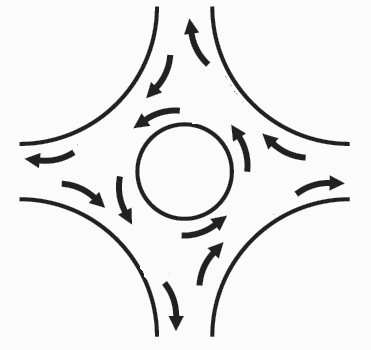 μετατροπή σε ΜΕΑ, ανάλογα                                         με το ποσοστό κίνησης βαρέων οχημάτων
όπου:
Vi : ωριαίος φόρτος (οχ/h)
fHV : συντελεστής βαρέων οχημάτων
PT : ποσοστό βαρέων οχημάτων
ET : αντιστοιχία βαρέων οχημάτων με ΜΕΑ (συνήθως ET=2)
4
Μετατροπή Φόρτων Στρεφουσών Κινήσεων Ισόπεδου Κόμβου σε Φόρτους Κυκλικού Κόμβου
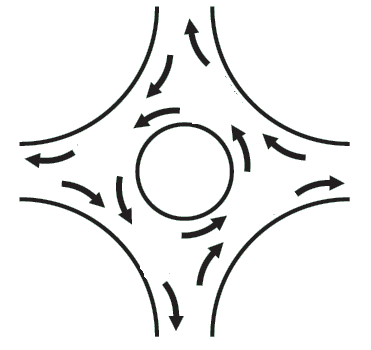 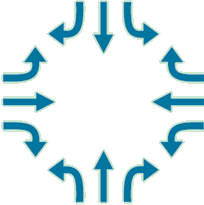 5
Μετατροπή Φόρτων Στρεφουσών Κινήσεων Ισόπεδου Κόμβου σε Φόρτους Κυκλικού Κόμβου
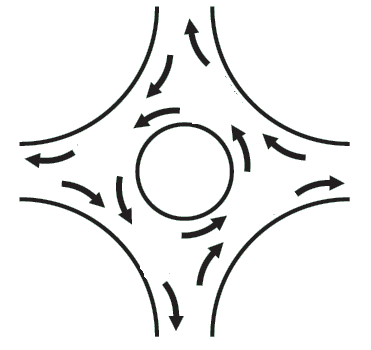 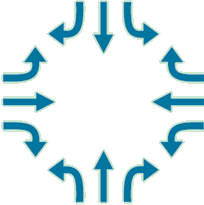 6
Μετατροπή Φόρτων Στρεφουσών Κινήσεων Ισόπεδου Κόμβου σε Φόρτους Κυκλικού Κόμβου
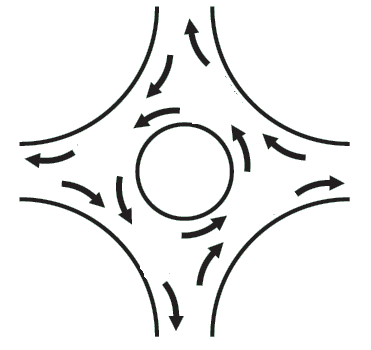 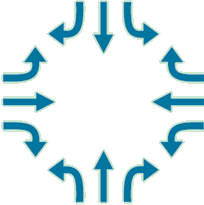 7
Μετατροπή Φόρτων Στρεφουσών Κινήσεων Ισόπεδου Κόμβου σε Φόρτους Κυκλικού Κόμβου
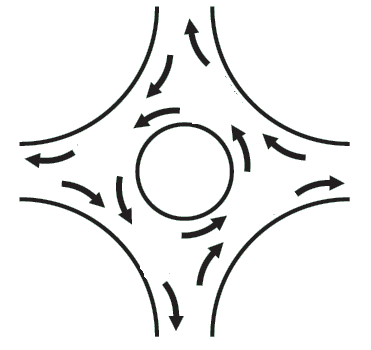 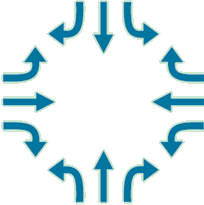 8
Μετατροπή Φόρτων Στρεφουσών Κινήσεων Ισόπεδου Κόμβου σε Φόρτους Κυκλικού Κόμβου
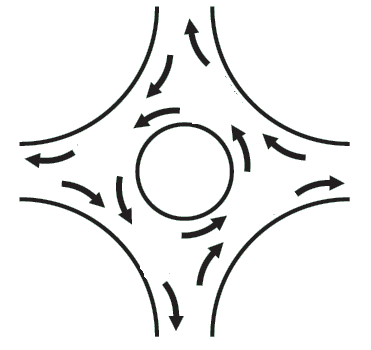 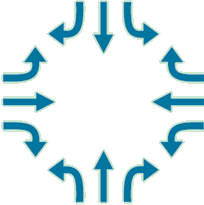 9
Μετατροπή Φόρτων Στρεφουσών Κινήσεων Ισόπεδου Κόμβου σε Φόρτους Κυκλικού Κόμβου
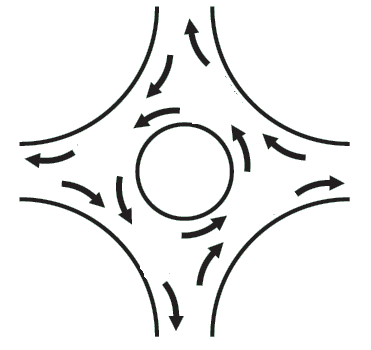 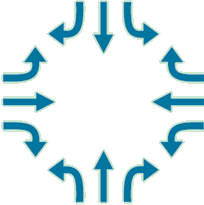 10
Μετατροπή Φόρτων Στρεφουσών Κινήσεων Ισόπεδου Κόμβου σε Φόρτους Κυκλικού Κόμβου
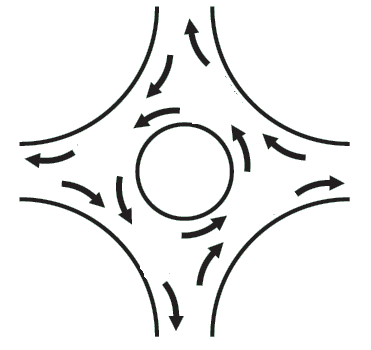 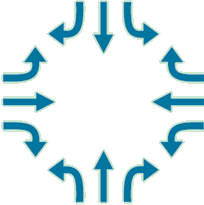 11
Μετατροπή Φόρτων Στρεφουσών Κινήσεων Ισόπεδου Κόμβου σε Φόρτους Κυκλικού Κόμβου
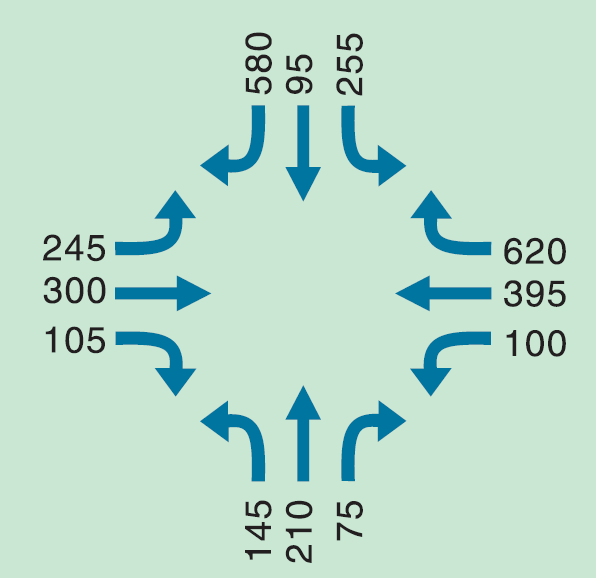 πχ.
2% ποσοστό κίνησης φορτηγών
ΣΩΑ: 0.97
12
Μετατροπή Φόρτων Στρεφουσών Κινήσεων Ισόπεδου Κόμβου σε Φόρτους Κυκλικού Κόμβου
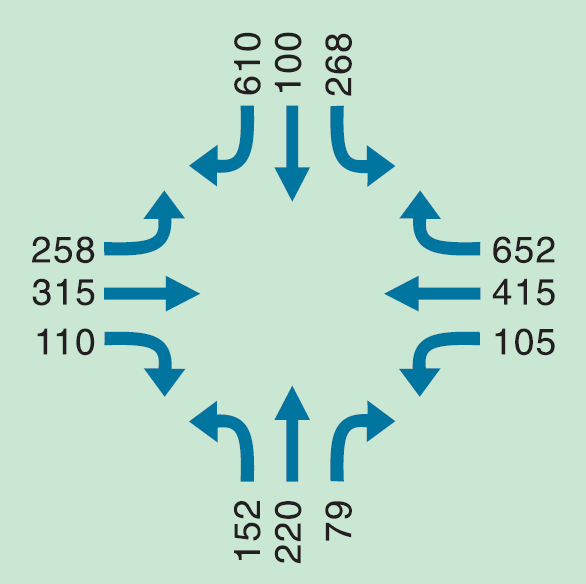 13
Μετατροπή Φόρτων Στρεφουσών Κινήσεων Ισόπεδου Κόμβου σε Φόρτους Κυκλικού Κόμβου
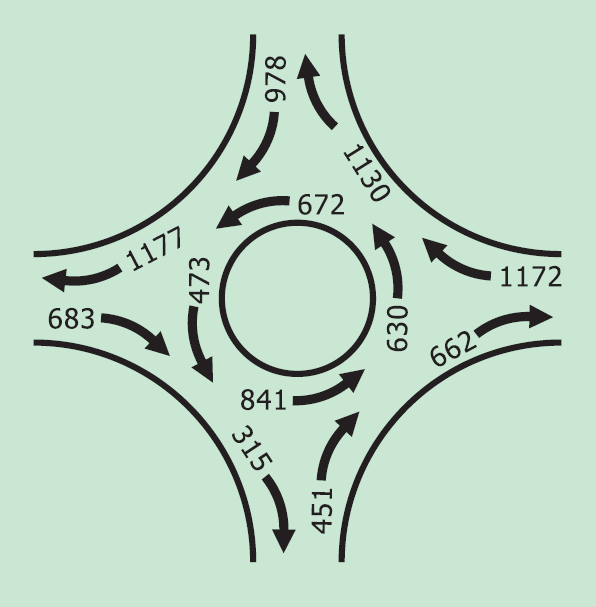 14
Αρχική Εκτίμηση Τύπου Κυκλικού Κόμβου (με βάση % αριστερών στροφών και ΜΕΗΚ)
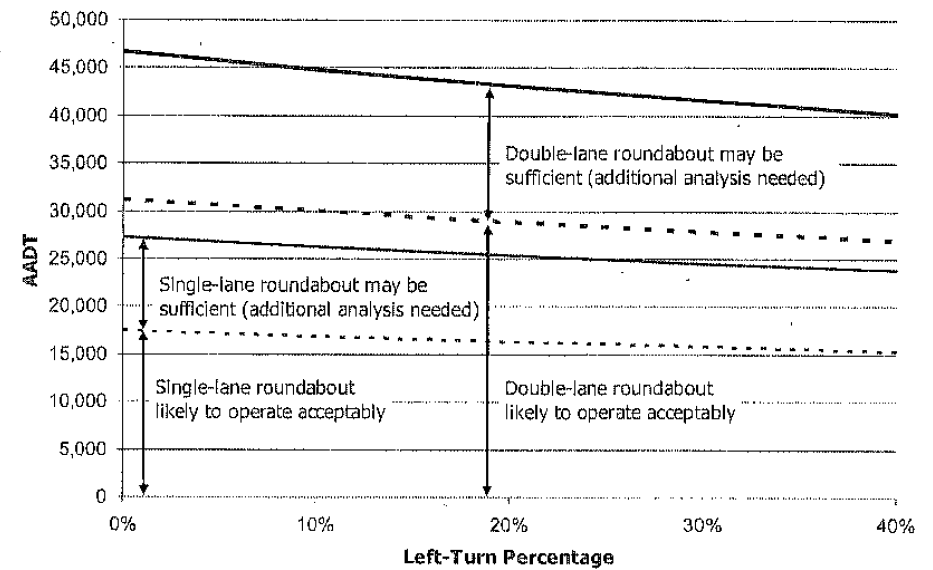 15
Σχεδιασμός Λωρίδων Εισόδου                   με Βάση Φόρτους                       Διασταυρωνόμενων Κινήσεων
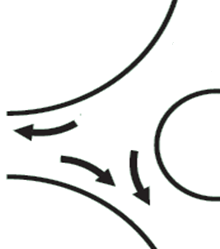 16
Χωρητικότητα ανά κλάδο Πρόσβασης       με Βάση Φόρτους Κυκλικής Κίνησης
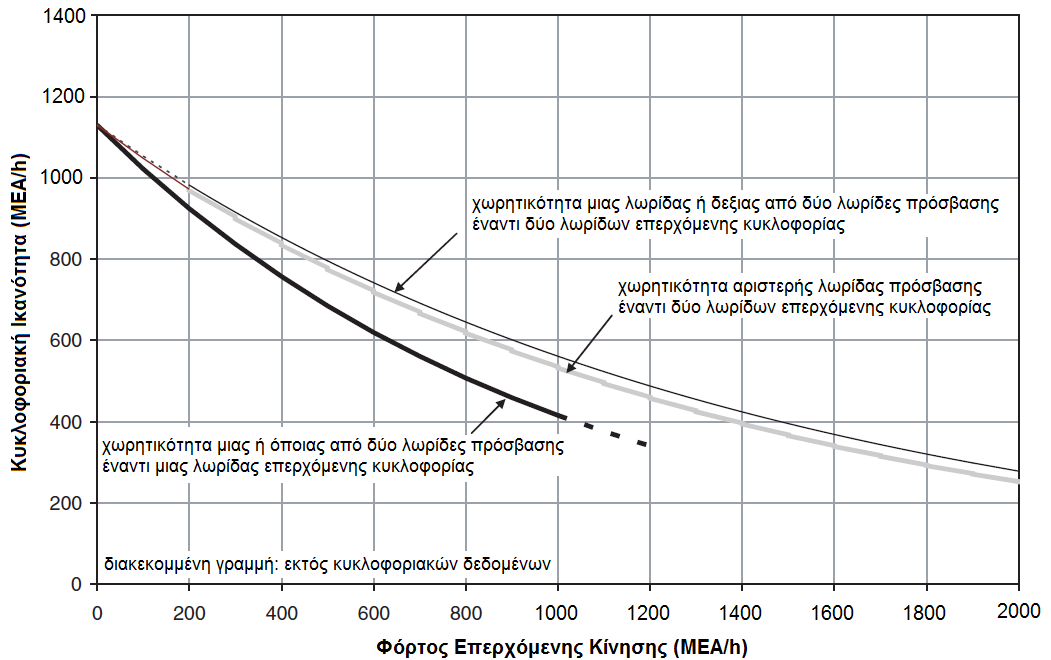 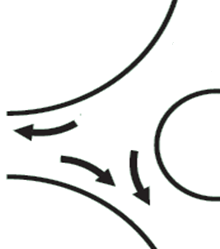 17
Αξιολόγηση Αποδοτικότητας                      Κόμβου Κυκλικής Κίνησης
όπου:
x : λόγος φόρτου προς χωρητικότητα λωρίδας
V : φόρτος λωρίδας (οχ/h)
c : κυκλοφοριακή ικανότητα κλάδου πρόσβασης (χωρητικότητα)
γενικά v/c ≤ 0.85
18
Διόρθωση “c” σε Περιπτώσεις Μετρήσιμης Παρουσίας Πεζών
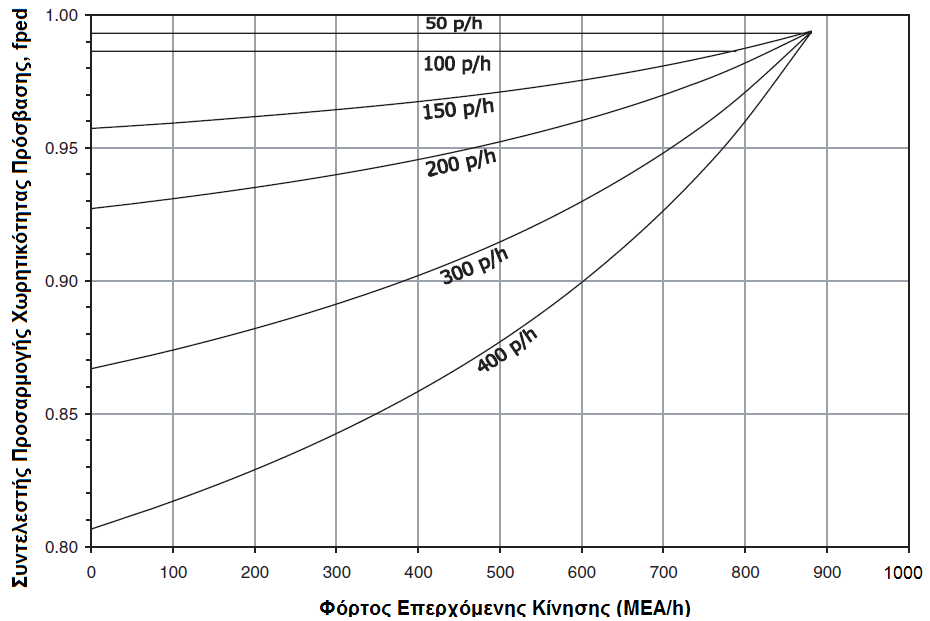 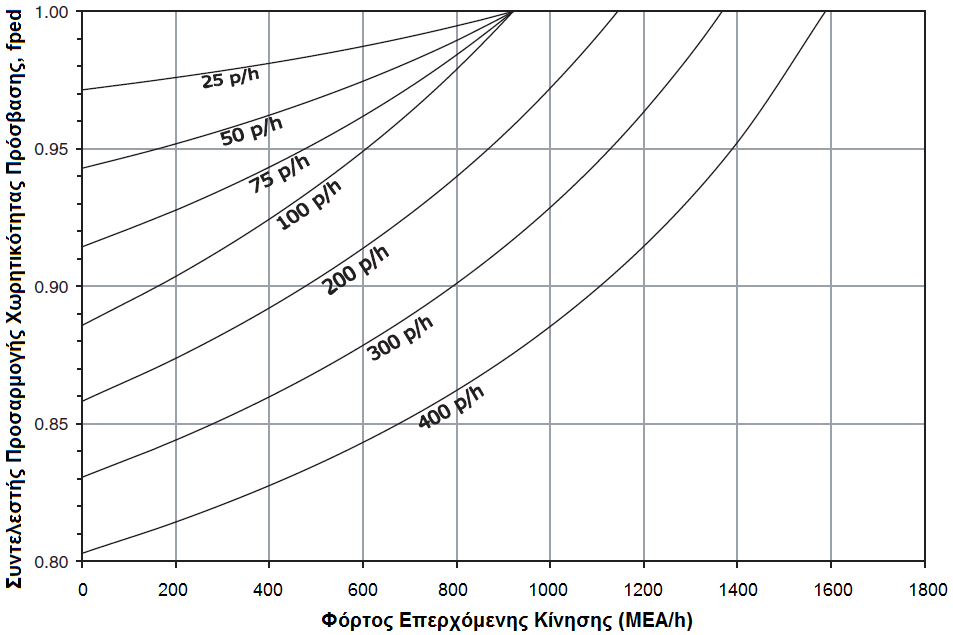 p/h: πεζοί/ώρα
είσοδος μιας λωρίδας                                      είσοδος δύο λωρίδων
στην περίπτωση αυτή απαιτείται υπολογισμός νέου “X”
19
Καθυστερήσεις                                             (με βάση εισερχόμενο φόρτο και χωρητικότητα)
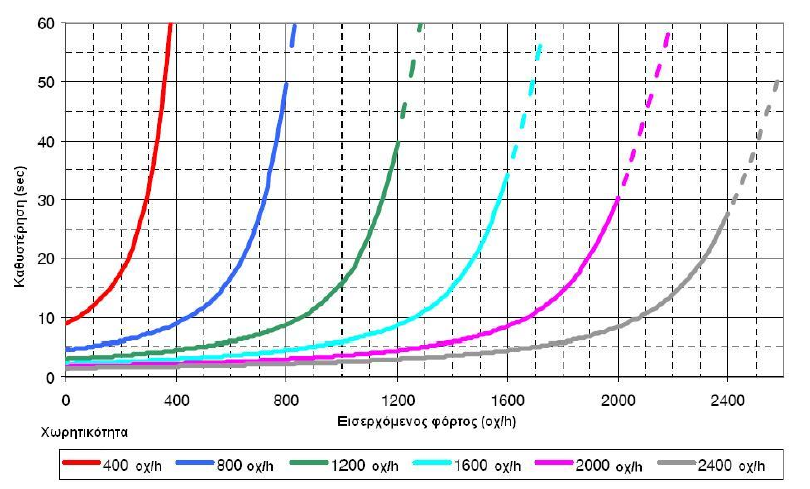 20
Καθυστερήσεις                                             (σταθμισμένος μέσος των καθυστερήσεων των λωρίδων,                     με βάση τους φόρτους αυτών)
21
Αντιστοίχηση Καθυστερήσεων και Επιπέδου Εξυπηρέτησης
22
Εκτίμηση “Ουρών” (95% περιπτώσεων)
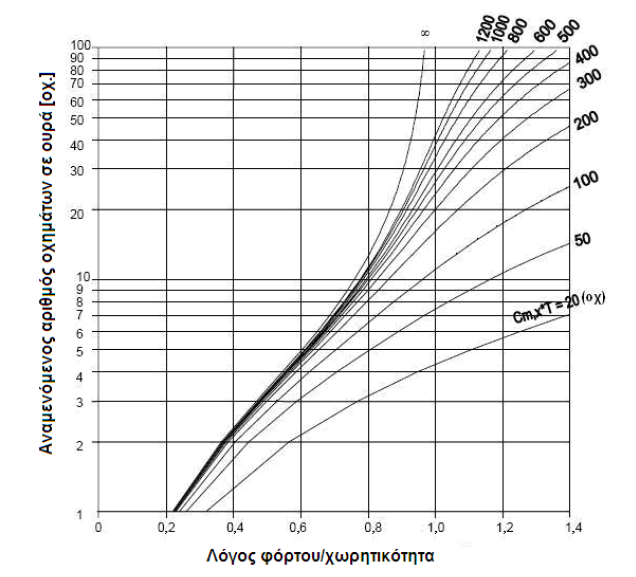 T = 0.25h = 15min
23
ζητείται η αξιολόγηση του                    Επιπέδου Εξυπηρέτησης Κυκλικού Κόμβου μιας λωρίδας κυκλοφορίας με τους παρακάτω φόρτους
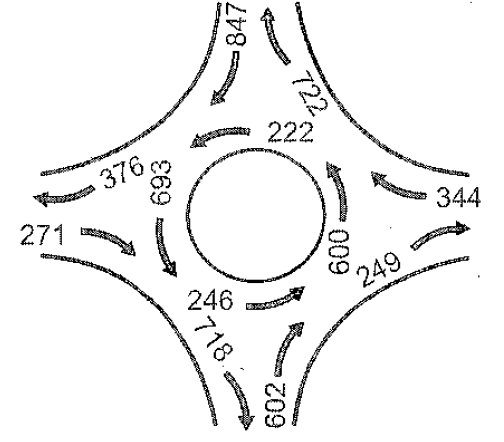 24
έλεγχος χωρητικότητας                                        σε κάθε κλάδο πρόσβασης
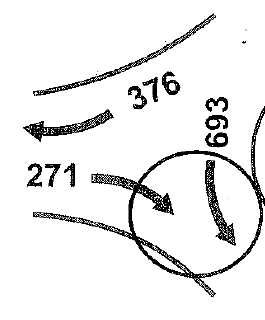 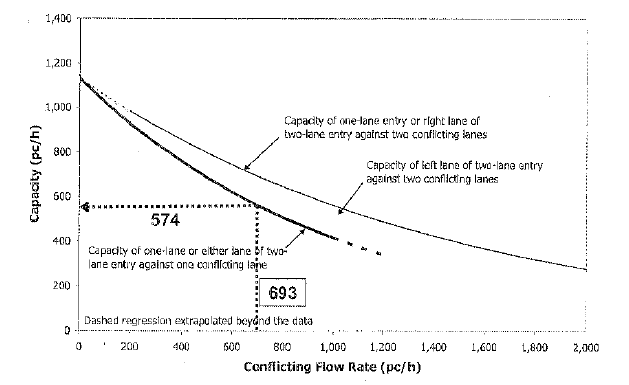 v/c = 271 / 574 = 0.47
25
καθυστέρηση
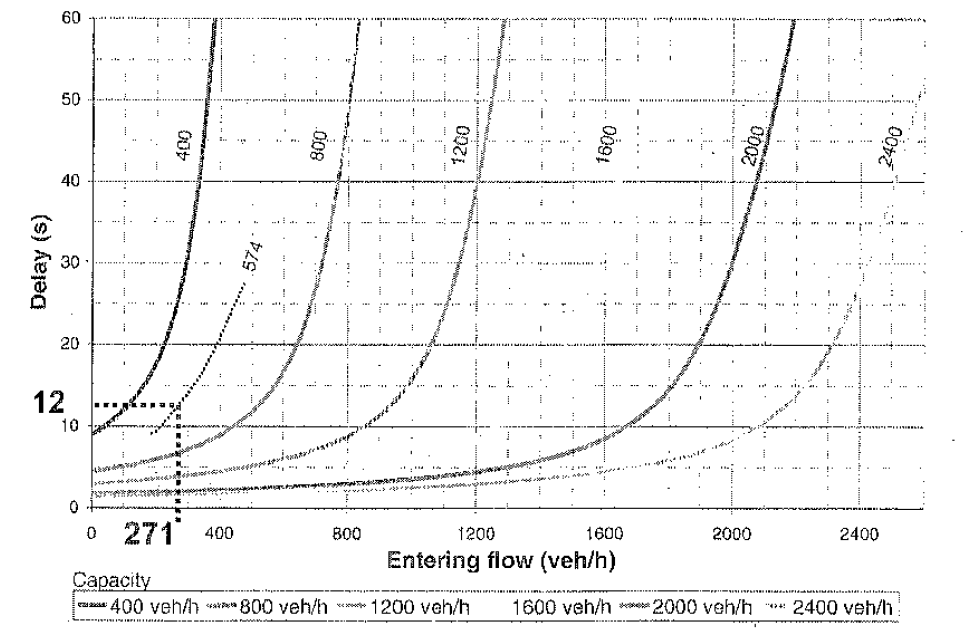 26
λόγος v/c και καθυστέρηση                                                    στους υπόλοιπους κλάδους πρόσβασης
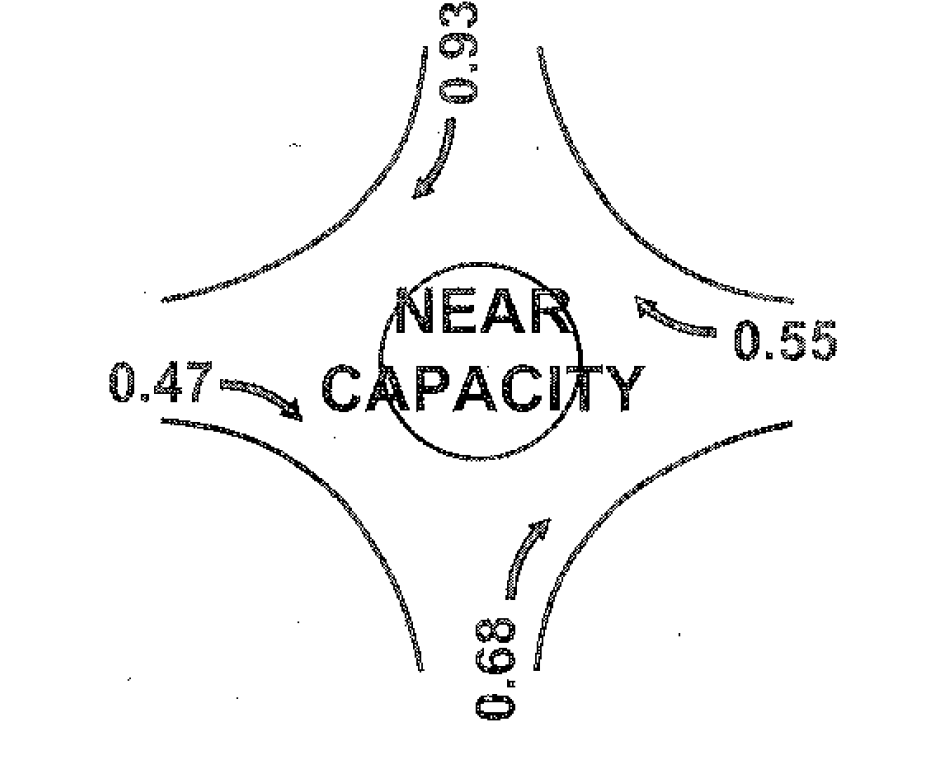 27
λόγος v/c και καθυστέρηση                                                    στους υπόλοιπους κλάδους πρόσβασης
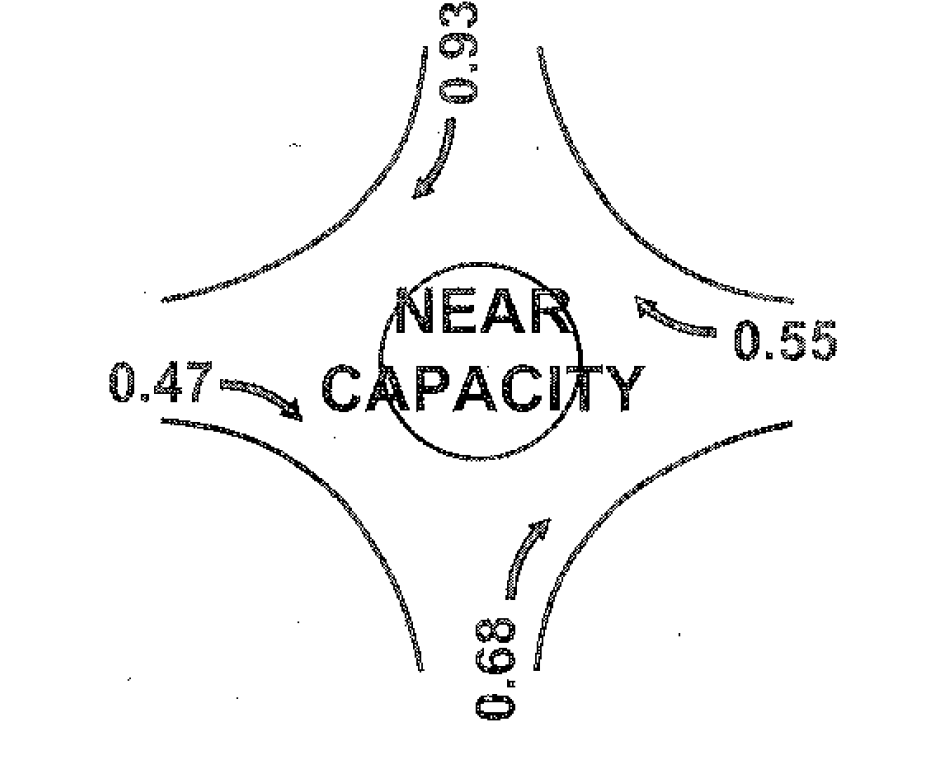 28
λόγος v/c και καθυστέρηση                                                    στους υπόλοιπους κλάδους πρόσβασης
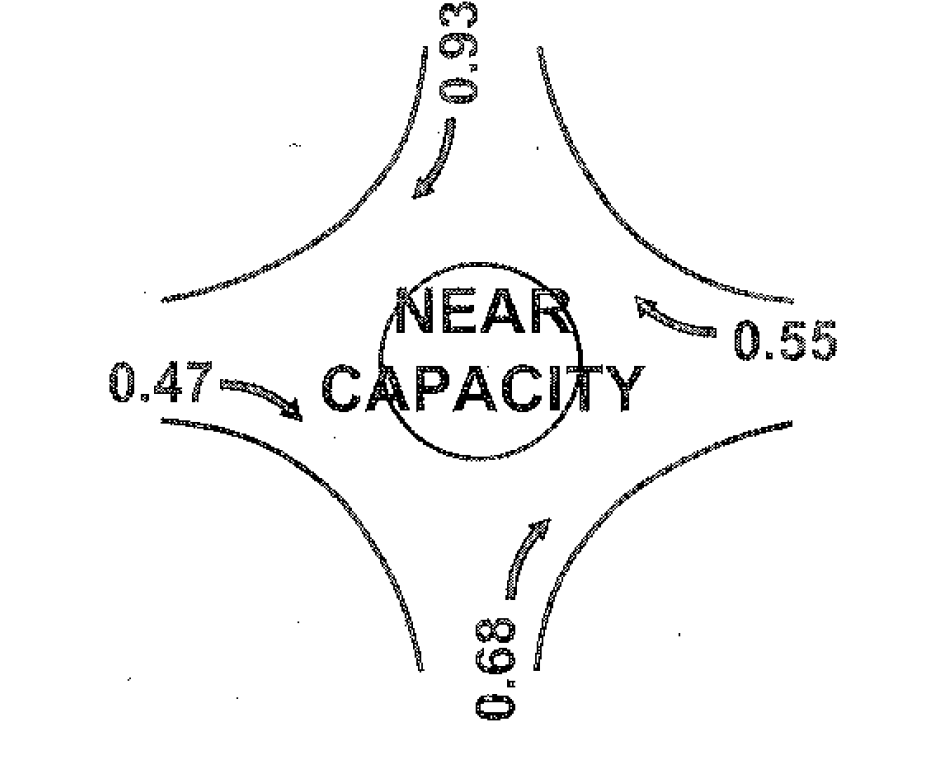 29
λόγος v/c και καθυστέρηση                                                    στους υπόλοιπους κλάδους πρόσβασης
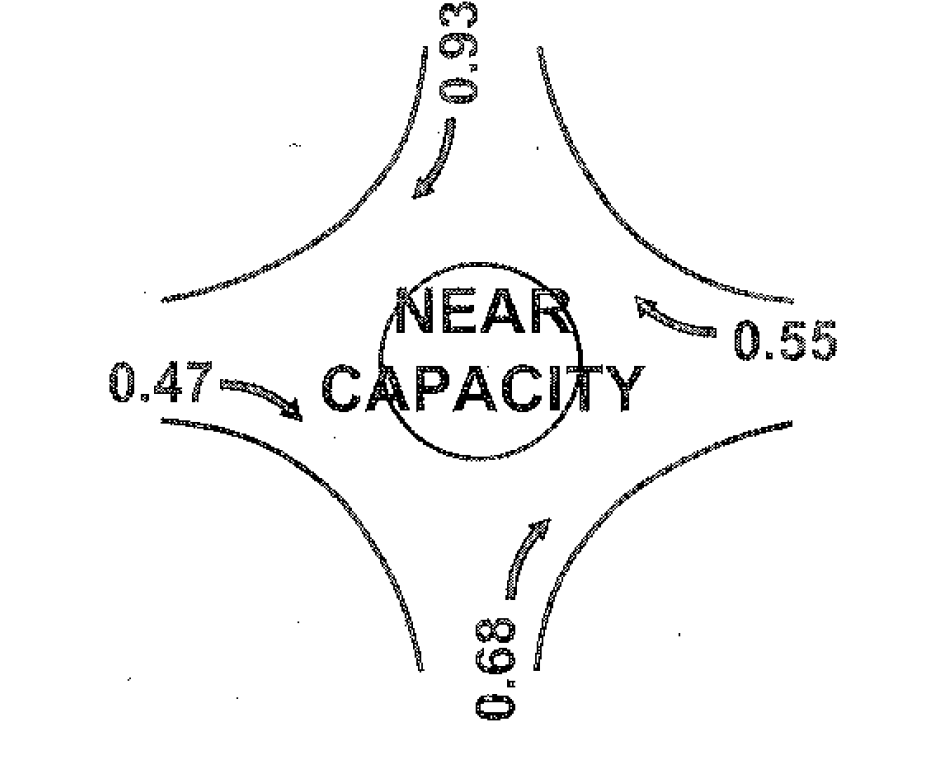 30
λόγος v/c και καθυστέρηση                                                    στους υπόλοιπους κλάδους πρόσβασης
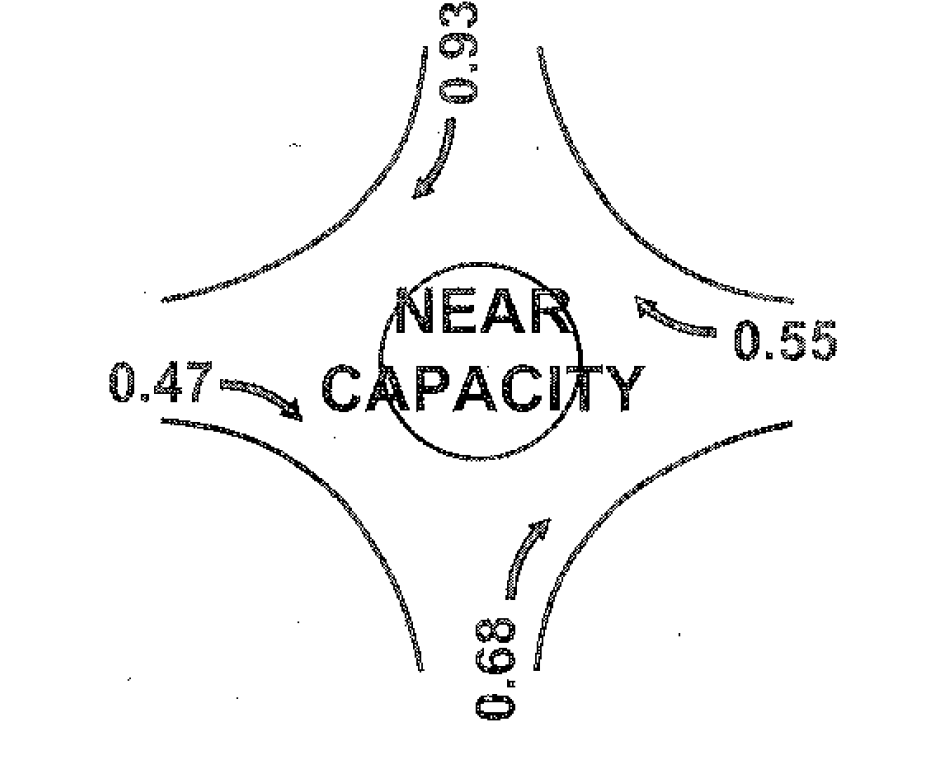 d=14.5sec
31
λόγος v/c και καθυστέρηση                                                    στους υπόλοιπους κλάδους πρόσβασης
d=37.6sec
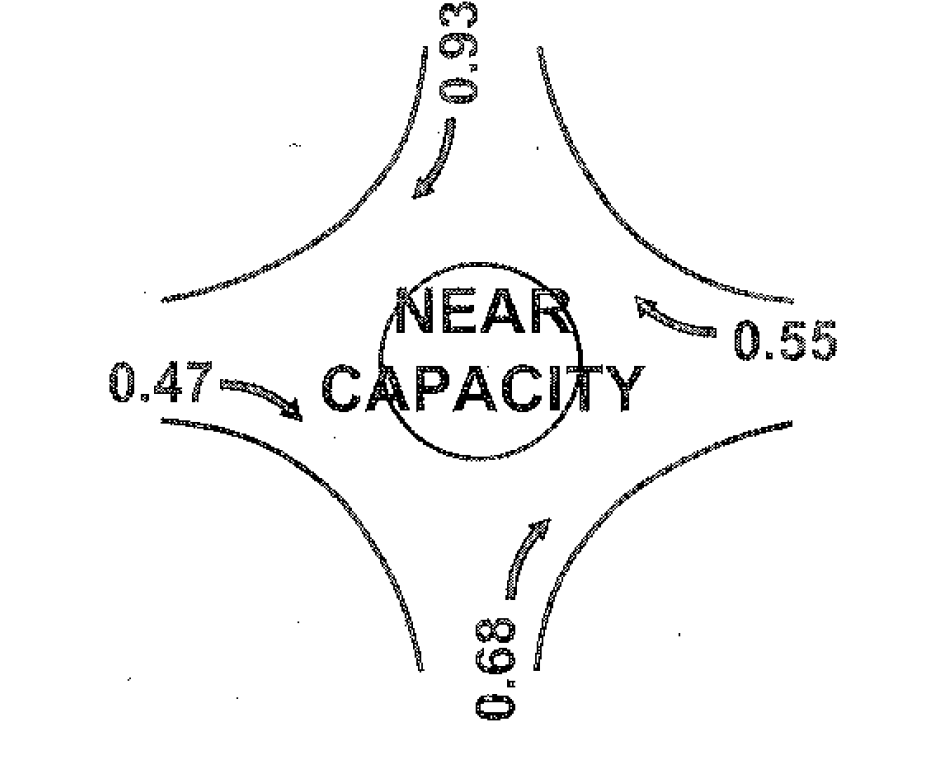 d=14.5sec
32
λόγος v/c και καθυστέρηση                                                    στους υπόλοιπους κλάδους πρόσβασης
d=37.6sec
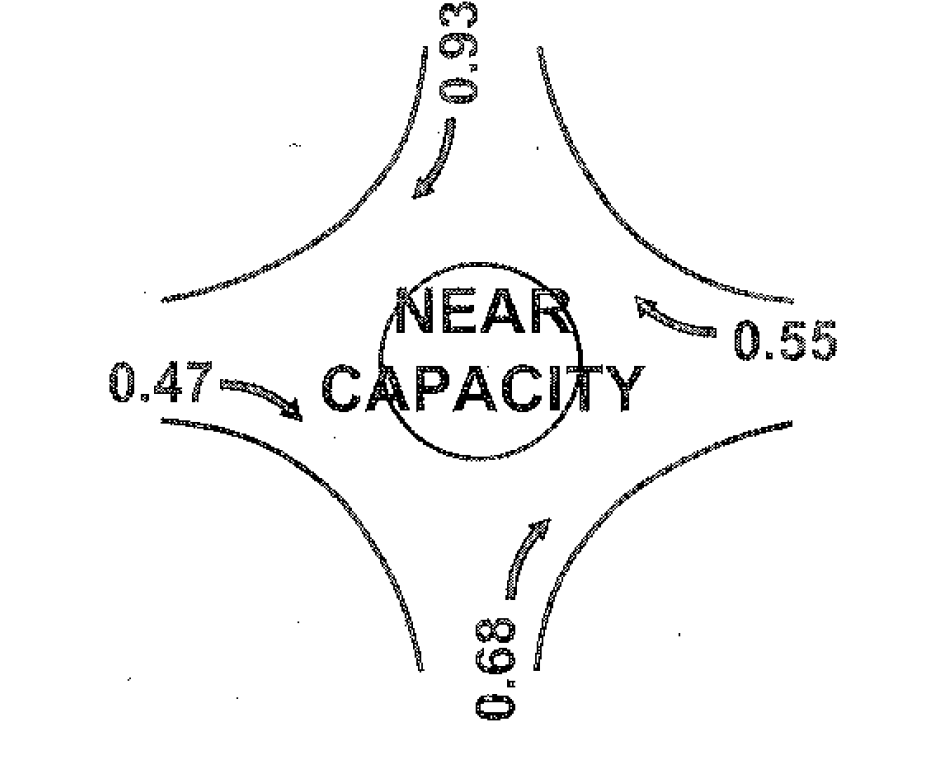 d=15.6sec
d=14.5sec
33
λόγος v/c και καθυστέρηση                                                    στους υπόλοιπους κλάδους πρόσβασης
d=37.6sec
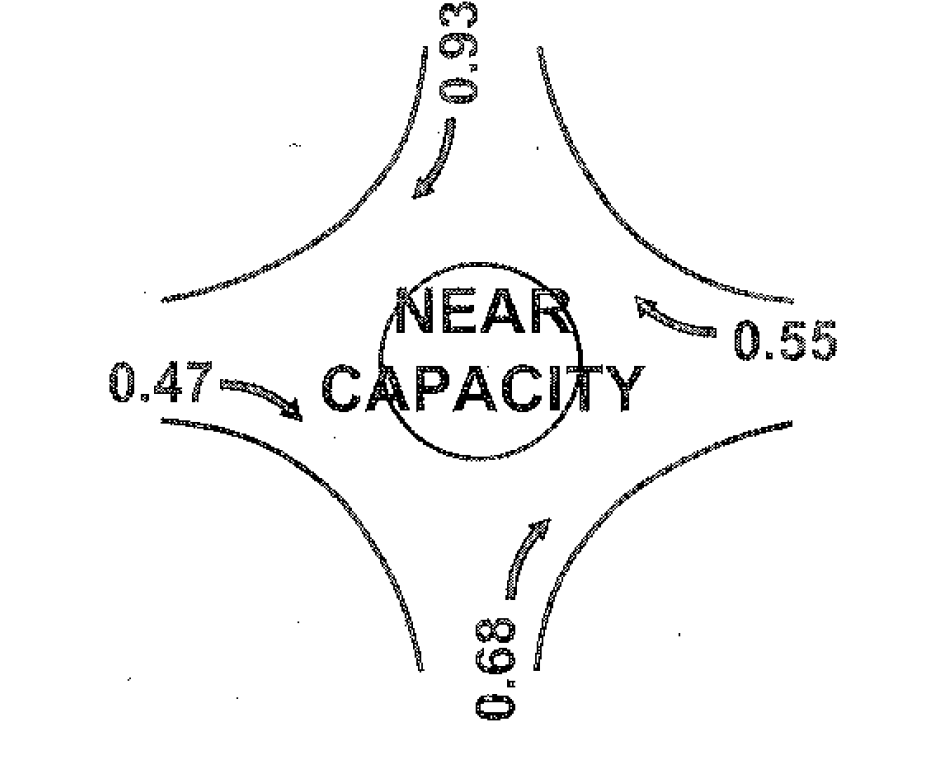 d=15.6sec
d=14.5sec
d=15.7sec
34
λόγος v/c και καθυστέρηση                                                    στους υπόλοιπους κλάδους πρόσβασης
d=37.6sec
dtotal =24.5sec
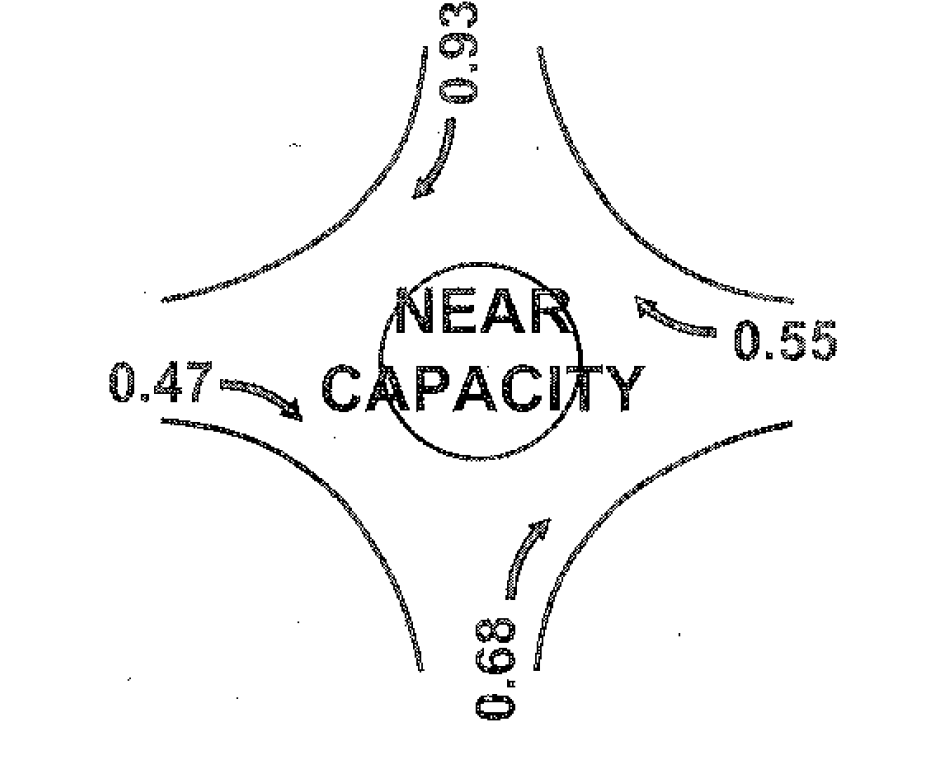 d=15.6sec
d=14.5sec
d=15.7sec
35
“ουρά” (95% περιπτώσεων) – Επίπεδο Εξυπηρέτησης
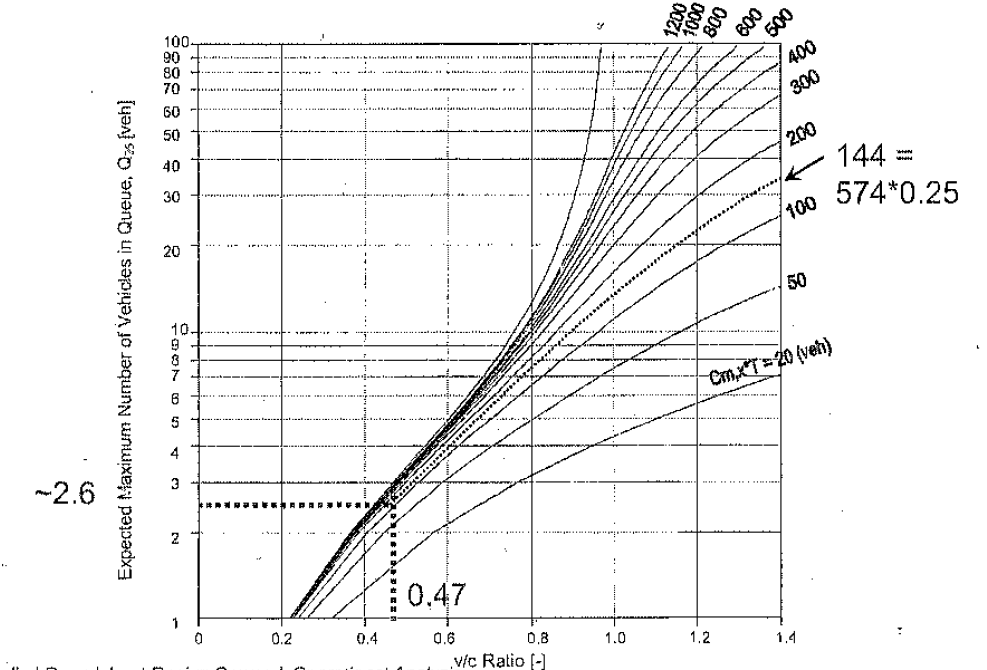 3 οχήματα (ΜΕΑ)
36